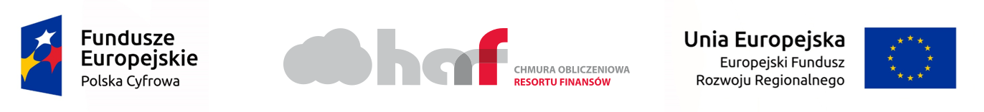 Projekt HARF
Chmura obliczeniowa Resortu Finansów
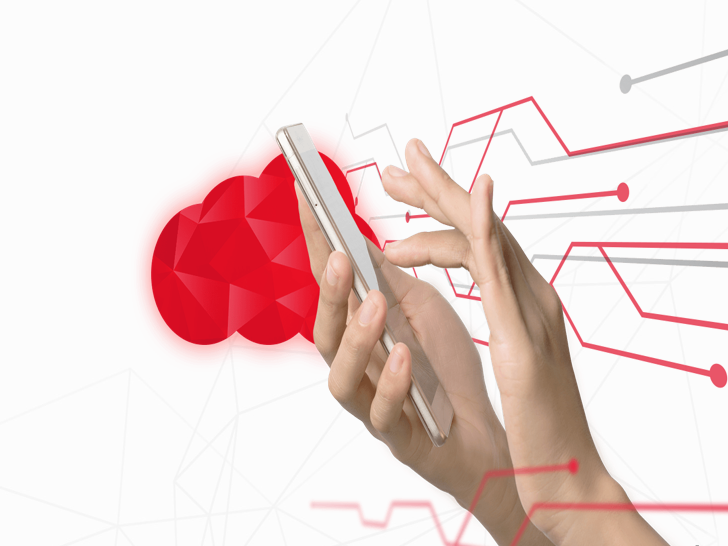 Informacja nt. produktów i rezultatów projektu
13 września 2019 r.
Podstawowe informacje o projekcie
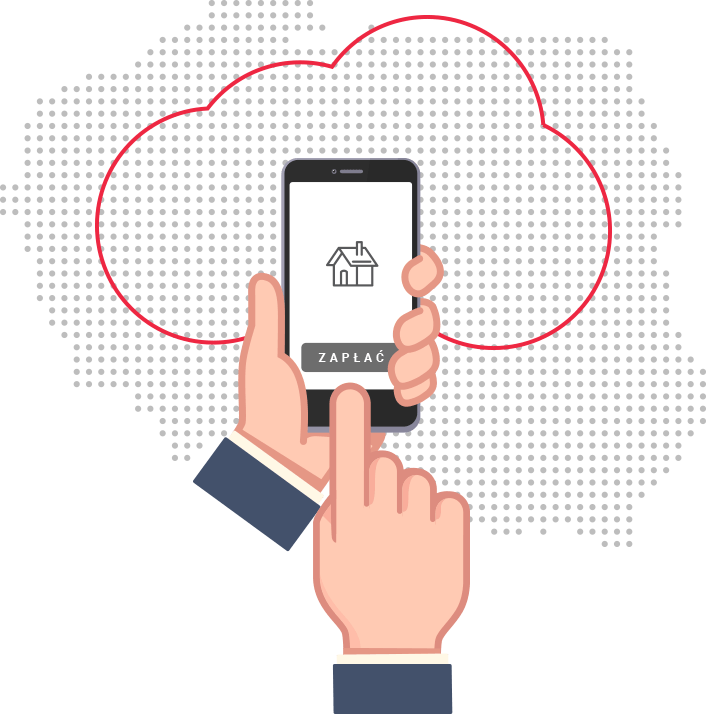 Nazwa projektu: ”Chmura obliczeniowa resortu finansów”
Okres realizacji: 15.04.2016- 14.04.2019
Wartość projektu: 192 500 000 PLN
Udział środków UE: 84,62 % tj.162 893 500,00 PLN
Udział środków krajowych:15,38% tj.29 606 500,00 PLN
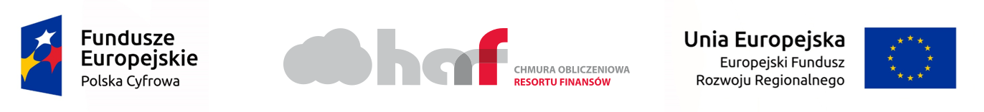 Cel projektu
Celem głównym i istotą projektu HARF było zapewnienie usługi infrastrukturalnej w modelu prywatnej chmury obliczeniowej
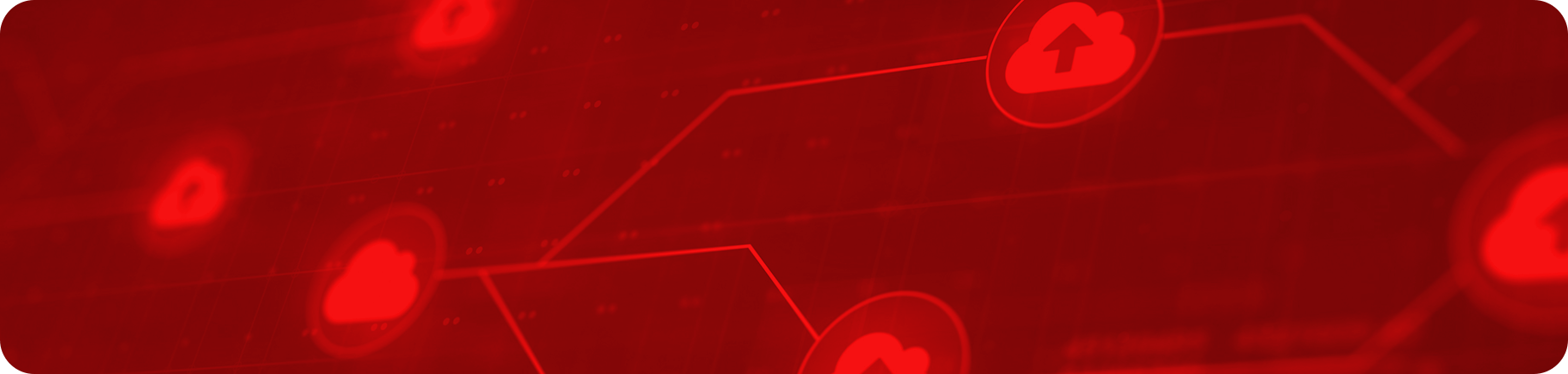 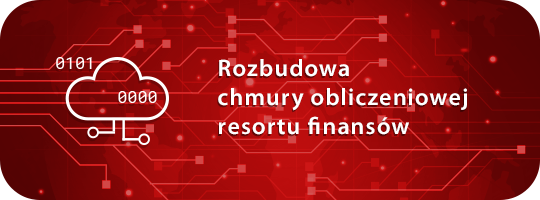 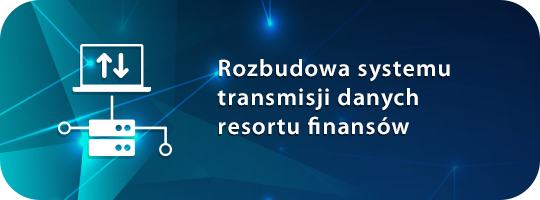 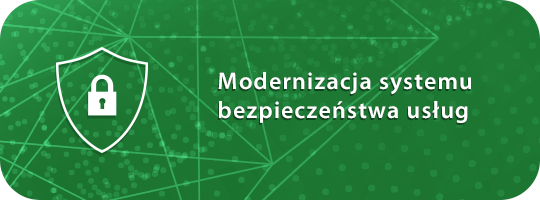 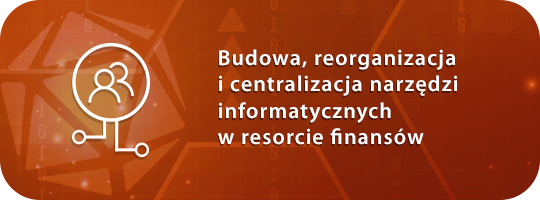 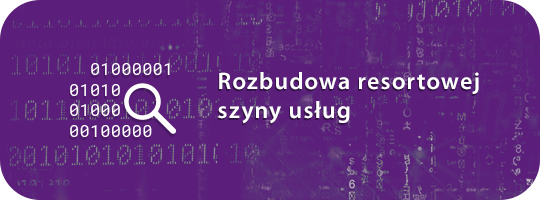 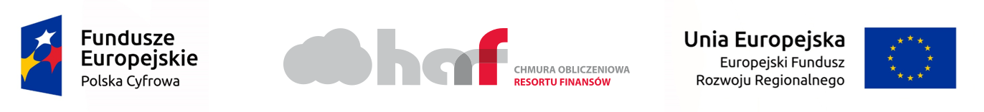 Produkty projektu HARF
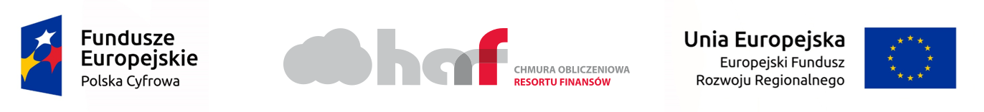 Osiągnięte wskaźniki projektu
*aktualnie 64664
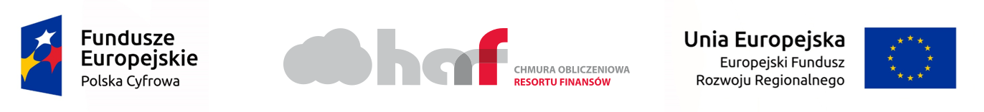 Osiągnięte wskaźniki projektu
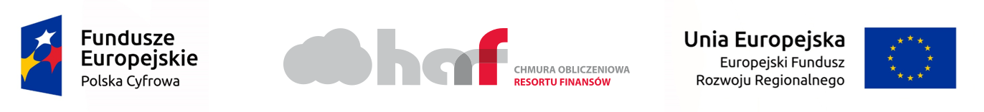 Rezultaty projektu HARF
Osiągnięte korzyści dla obywateli i przedsiębiorców
Zapewnienie wysokiej dostępności i bezpieczeństwa e-usług resortu finansów poprzez usługe disaster recovery oraz usługę zintegrowanego środowiska teleinformatycznego
Wytworzenie wysoko wydajnej, bezpiecznej i zapewniającej ciągłość działania infrastruktury transmisji danych wspierającej oraz umożliwiającej efektywne świadczenie e-usług przyczyniło się do poprawy warunków funkcjonowania przedsiębiorców i obywateli kraju poprzez:

ułatwienie możliwości kontaktu z organami resortu finansów drogą elektroniczną z jednoczesnym znacznym ograniczeniem konieczności osobistego kontaktu,
zapewnienie poufności i bezpieczeństwa w dostępie do korzystania z e-usług, jako integralnego składnika poczucia komfortu i satysfakcji z korzystania z elektronicznych form komunikacji między stronami
Stworzenie wysoko wydajnego scentralizowanego środowiska z centrum podstawowym i zapasowym, zapewniło redundancję środowiska szczególnie dla krytycznych systemów
Zmniejszenie barier komunikacyjnych i przyspieszenie przepływu informacji, dzięki zapewnieniu bezpiecznego dostępu do informacji m.in. poprzez profilowaną usługę dostępu do sieci transmisji danych resortu finansów
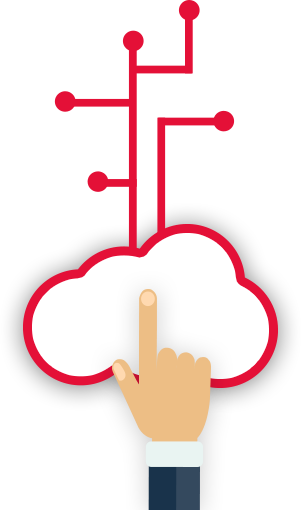 Skrócenie czasu załatwiania spraw przez obywatela poprzez zapewnienie szybkiej wymiany informacji przy wykorzystaniu wysokowydajnej infrastruktury teleinformatycznej
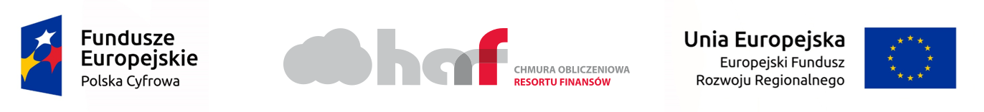 Rezultaty projektu HARF
Osiągnięte korzyści dla administracji
Zapewnienie wysokiej dostępności i jakości usług resortu finansów świadczonych drogą elektroniczną poprzez przejście do modelu proaktywnego, co przyczyniło się do zapewnienia ciągłości działania, przy jednoczesnym ograniczeniu kosztów obsługi i rozwoju wytworzonej w ramach projektu infrastruktury informatycznej oraz skróceniu czasu obsługi incydentów i uzyskanie przez biznes efektywnego wsparcia ze strony służb IT
Zapewnienie ciągłości działań i wysokiego poziomu bezpieczeństwa systemów informatycznych resortu finansów
Zapewnienie jednolitych standardów bezpieczeństwa z możliwością zarządzania w sposób jednolity bezpieczeństwem informatycznym biznesu wraz z wysoko wydajnym scentralizowanym środowiskiem IT z centrum podstawowym i zapasowym zapewnia redundancję środowiska szczególnie dla krytycznych systemów
Odpowiednie warunki transmisji danych stymulują rozwój perspektywicznych e-usług resortu finansów poprzez rozbudowaną i utrzymywaną skalowalną, wysokowydajną, spójną oraz bezpieczną i technologicznie otwartą infrastrukturę transmisji danych
Dostarczona w ramach projektu infrastruktura pozwala na zwiększenie ilości elektronicznych usług publicznych, przyczyniając się tym samym do ułatwienia przedsiębiorcom prowadzenia działalności gospodarczej, przy znacząco mniejszym zaangażowaniu czasowym obu stron
Wdrożenie kompleksowych rozwiązań w obszarze monitorowania i bezpieczeństwa świadczenia e‑usług, w tym realizacji zadań wewnętrznych, przełożyło się na sprawniejsze zarządzanie ryzykiem poprzez odpowiednio wczesne sygnalizowanie potencjalnych zagrożeń w obszarach związanych z ciągłością funkcjonowania infrastruktury, wydajnością transmisji danych, a także bezpieczeństwem realizowanych transakcji.
Raz do roku:
- będą odbywać się testy systemu DR,
- zostanie zweryfikowana ilości usług uruchomionych na dostarczonej infrastrukturze,
- nastąpi weryfikacja poziomu dostępności usług.
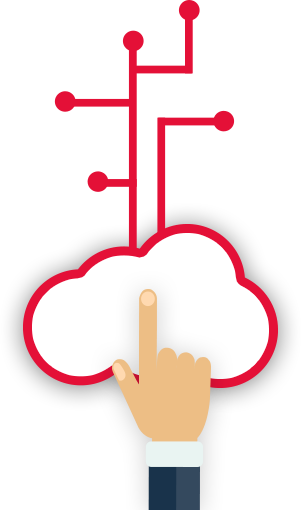 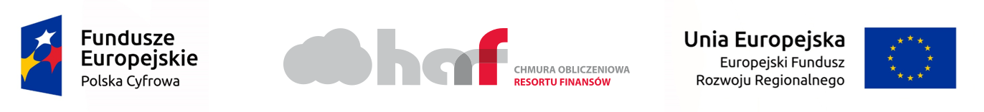 Ostateczni odbiorcy – kto na tym skorzystał?
Zidentyfikowane grupy odbiorców ostatecznych projektu, które w sposób bezpośredni oraz pośredni będą korzystać z wytworzonej infrastruktury informatycznej, wdrożonych systemów informatycznych oraz platformy e-usług to w szczególności:
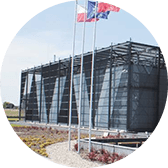 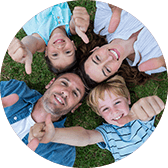 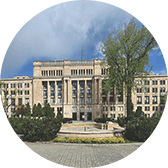 Ministerstwo Finansów – departamenty i biura
Lokalne jednostki organizacyjne resortu finansów
Przedsiębiorcy
Obywatele
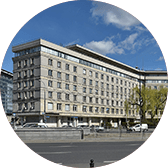 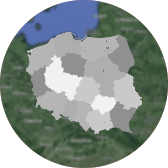 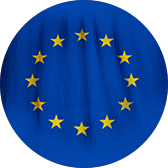 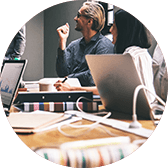 Jednostki administracji rządowej poza strukturą organizacyjną resortu finansów
Jednostki administracji samorządowej poza strukturą organizacyjną resortu finansów
Inne podmioty realizujące zadania publiczne
Podatnicy i jednostki administracji spoza granic Polski - w szczególności z UE
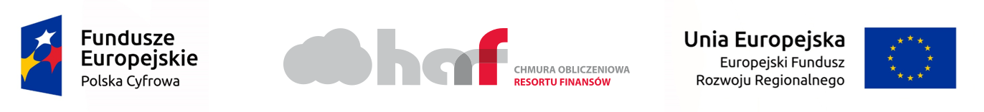 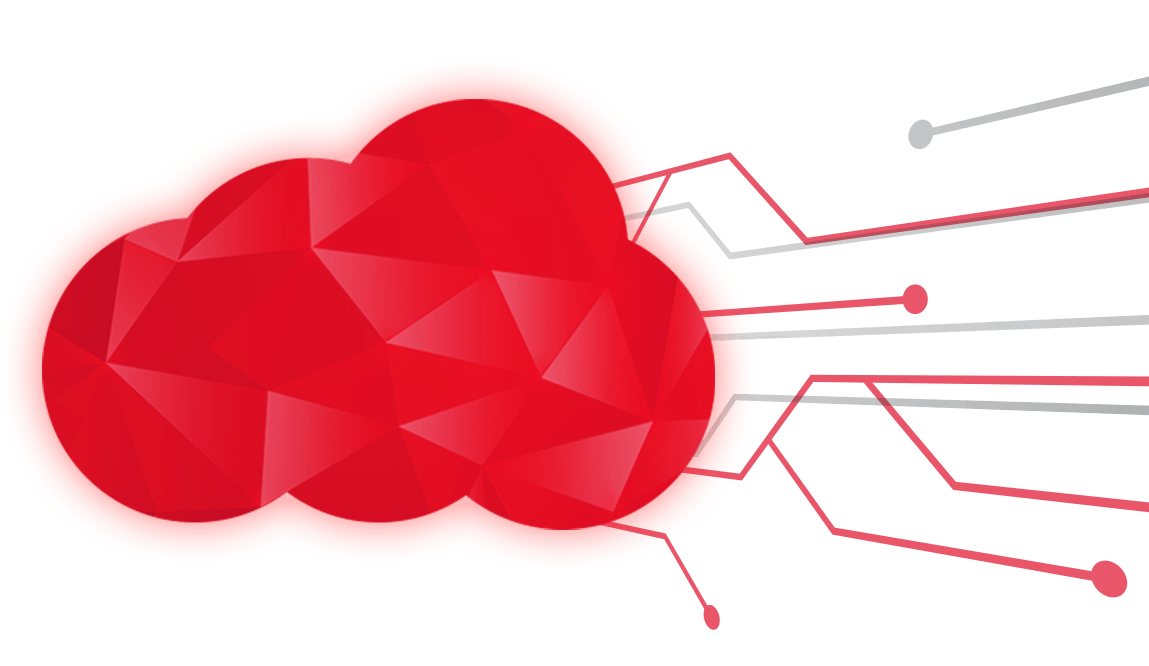 Dziękuję za uwagę
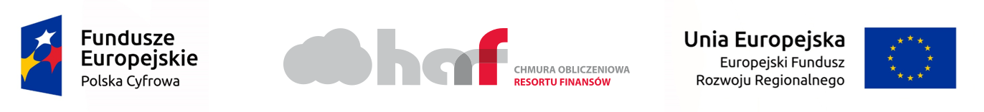